GENERAL BUSINESS
IENFO
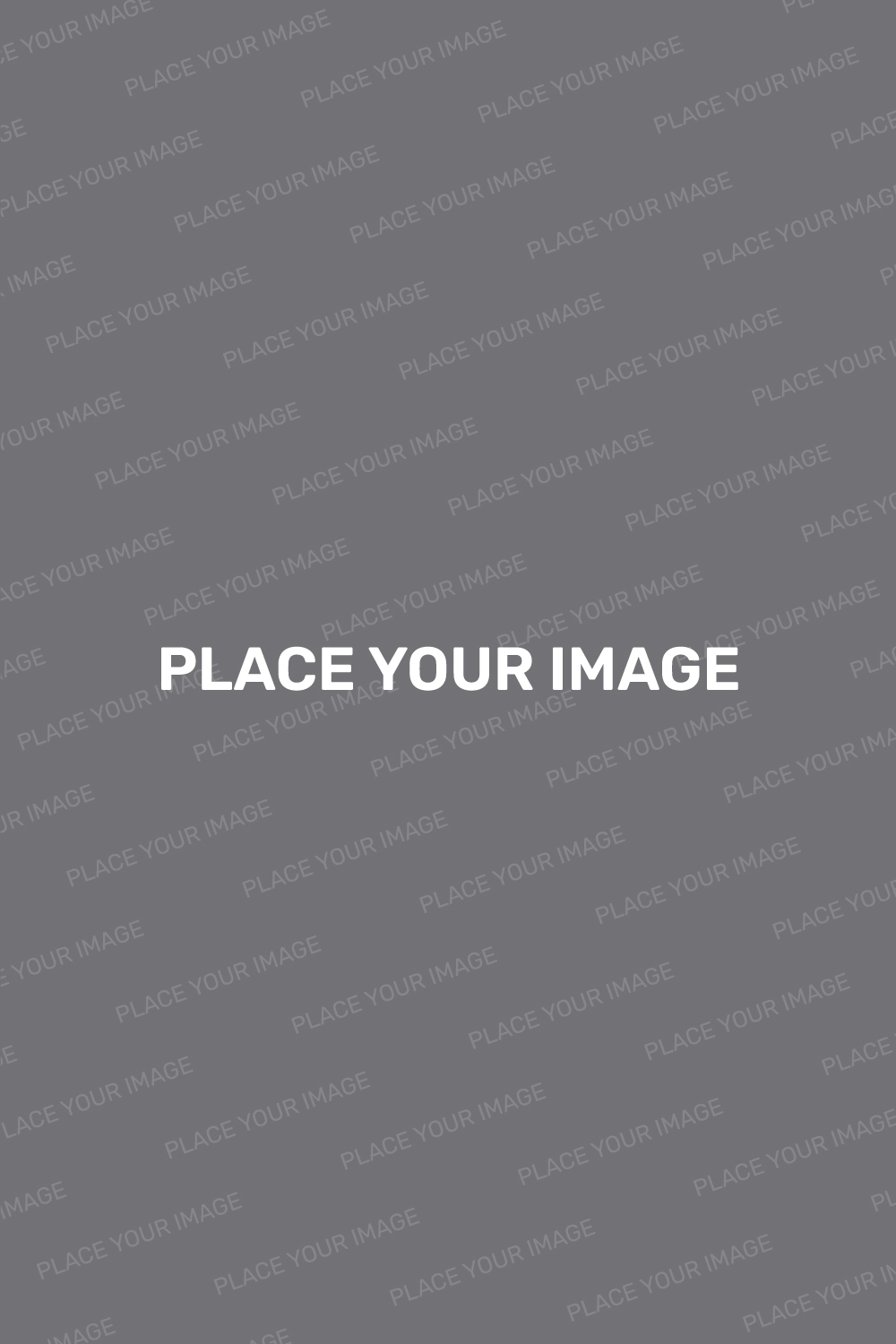 3D INFOGRAPHICS
PRESENTATION
IENFO
Lorem ipsum dolor sit amet, consectetur adipiscing elit. Morbi sit amet ultrices tellus. Vivamus est elit, dictum a mauris eget, venenatis eleifend libero. Morbi ultrices elementum laoreet. Nullam in ex vestibulum, sollicitudin eros ac, sodales purus. Sed imperdiet tortor eros, sed pretium quam finibus in. Donec laoreet purus id odio.
Lorem ipsum dolor sit amet, consectetur adipiscing elit. Morbi sit amet ultrices tellus.
BUSINESS
INFORMATION
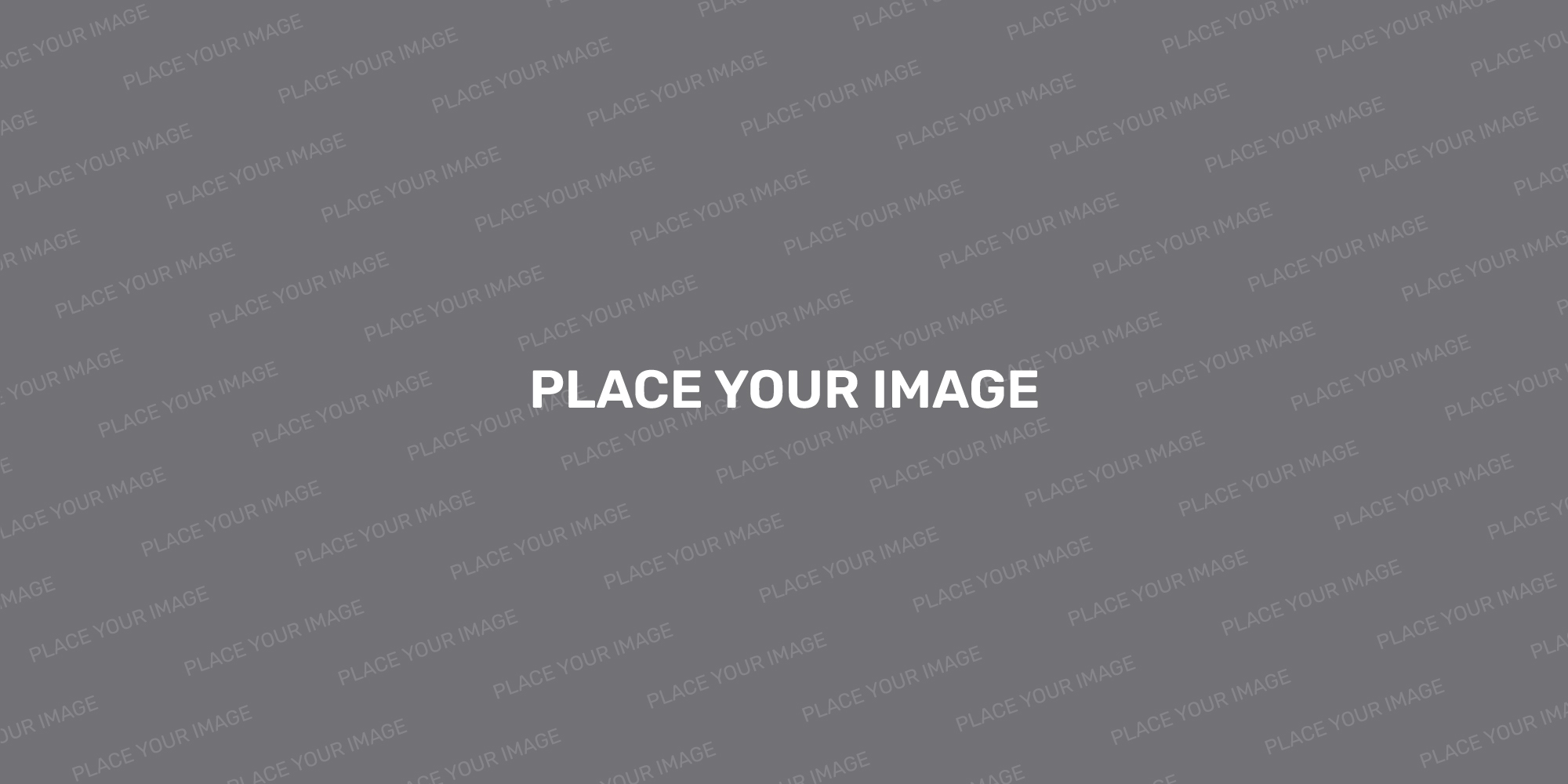 Lorem ipsum dolor sit amet, consectetur adipiscing elit. Morbi sit amet ultrices tellus. Vivamus est elit, dictum a mauris eget, venenatis eleifend libero. Morbi ultrices elementum laoreet. Nullam in ex vestibulum, sollicitudin eros ac, sodales purus. Sed imperdiet tortor eros, sed pretium quam finibus in. Donec laoreet purus id odio.
INTRODUCTION
GENERAL BUSINESS
IENFO
WHO
WE
ARE
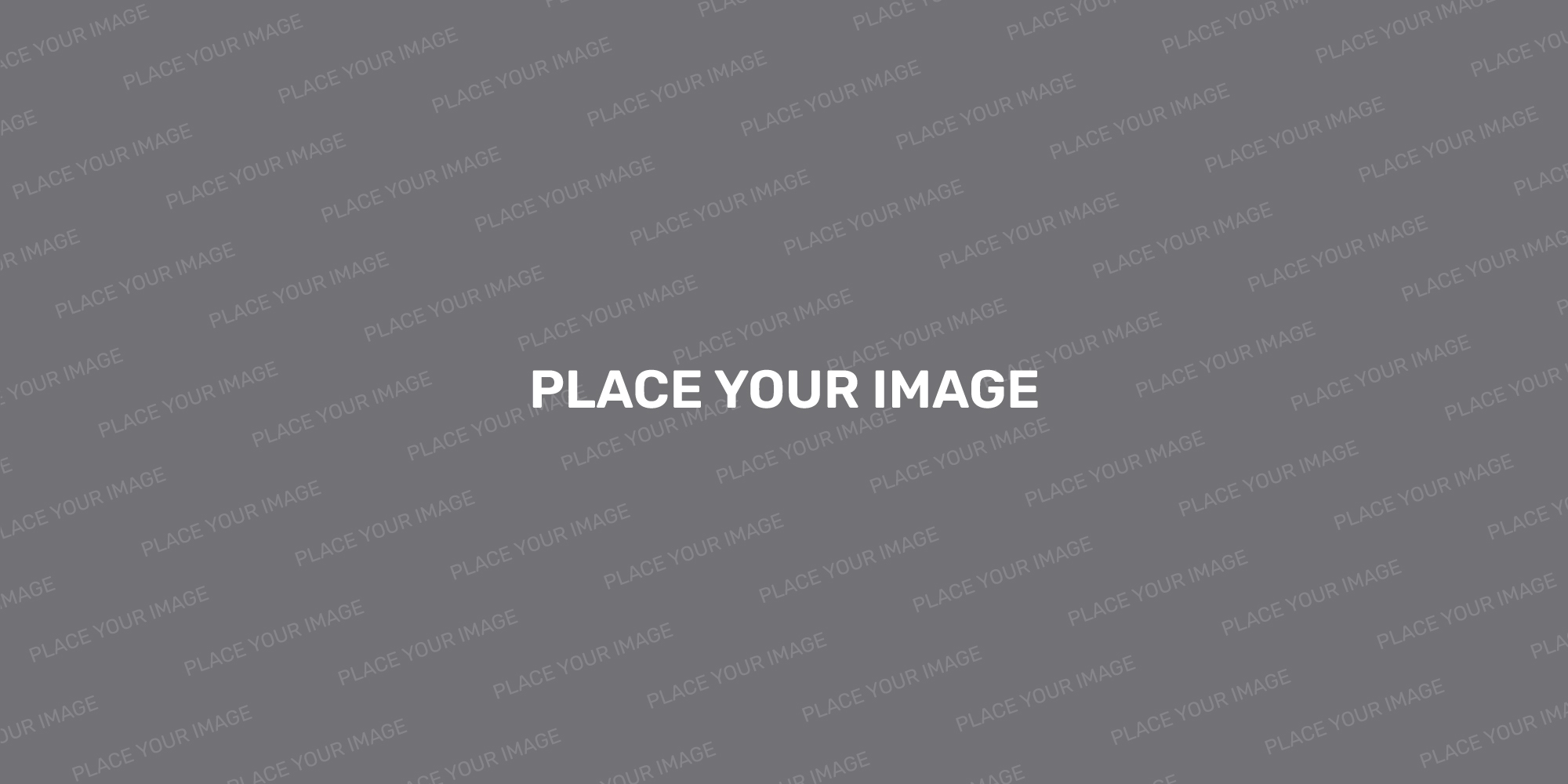 3D INFOGRAPHICS
PRESENTATION
Lorem ipsum dolor sit amet, consectetur adipiscing elit. Morbi sit amet ultrices tellus. Vivamus est elit, dictum a mauris eget, venenatis eleifend libero. Morbi ultrices elementum laoreet. Nullam in ex vestibulum, sollicitudin eros ac, sodales purus. Sed imperdiet tortor eros
GENERAL BUSINESS
IENFO
STRATEGIC PLAN
Project A
Project B
Project C
Lorem ipsum dolor sit amet, consectetur adipiscing elit. Vestibulum ex, iaculis id tristique et, bibendum et nunc.
Lorem ipsum dolor sit amet, consectetur adipiscing elit. Vestibulum ex, iaculis id tristique et, bibendum et nunc.
Lorem ipsum dolor sit amet, consectetur adipiscing elit. Vestibulum ex, iaculis id tristique et, bibendum et nunc.
1
Lorem ipsum dolor sit amet, consectetur elit. Vestibulum ex, iaculis id tristique et, bibendum et nunc. Orci varius natoque penatibus et magnis.
MARKET OF
SALES
2
Lorem ipsum dolor sit, consectetur adipiscing elit. Vestibulum ex, iaculis id tristique et, bibendum et nunc.
Lorem ipsum dolor sit amet, consectetur elit. Vestibulum ex, iaculis id tristique et, bibendum et nunc. Orci varius natoque penatibus et magnis.
3
Lorem ipsum dolor sit amet, consectetur elit. Vestibulum ex, iaculis id tristique et, bibendum et nunc. Orci varius natoque penatibus et magnis.
4
Lorem ipsum dolor sit amet, consectetur elit. Vestibulum ex, iaculis id tristique et, bibendum et nunc. Orci varius natoque penatibus et magnis.
40%
50%
70%
60%
Lorem ipsum dolor sit amet, consectetur adipiscing elit. Vestibulum ex, iaculis tristique et, bibendum et nunc.
Lorem ipsum dolor sit amet, consectetur adipiscing elit. Vestibulum ex, iaculis tristique et, bibendum et nunc.
Lorem ipsum dolor sit amet, consectetur adipiscing elit. Vestibulum ex, iaculis tristique et, bibendum et nunc.
Lorem ipsum dolor sit amet, consectetur adipiscing elit. Vestibulum ex, iaculis tristique et, bibendum et nunc.
1
Total Percentage
Lorem ipsum dolor sit amet, consectetur adipiscing elit. Vestibulum ex, iaculis id tristique et, bibendum et nunc. Orci varius natoque et magnis dis parturient montes, nascetur ridiculus mus.
50%-70%
2
Total Percentage
Lorem ipsum dolor sit amet, consectetur adipiscing elit. Vestibulum ex, iaculis id tristique et, bibendum et nunc. Orci varius natoque et magnis dis parturient montes, nascetur ridiculus mus.
60%-75%
3
Total Percentage
Lorem ipsum dolor sit amet, consectetur adipiscing elit. Vestibulum ex, iaculis id tristique et, bibendum et nunc. Orci varius natoque et magnis dis parturient montes, nascetur ridiculus mus.
55%-80%
SERVICES LIST
Total Earning
Total Earning
Total Earning
$200K
$500K
$700K
Lorem ipsum dolor sit amet, consectetur adipiscing elit. Vestibulum ex, iaculis id tristique et, bibendum et nunc. Orci varius natoque penatibus et magnis dis.
Lorem ipsum dolor sit amet, consectetur adipiscing elit. Vestibulum ex, iaculis id tristique et, bibendum et nunc. Orci varius natoque penatibus et magnis dis.
Lorem ipsum dolor sit amet, consectetur adipiscing elit. Vestibulum ex, iaculis id tristique et, bibendum et nunc. Orci varius natoque penatibus et magnis dis.
Project A
Project C
Lorem ipsum dolor sit amet, consectetur adipiscing elit. Vestibulum ex, iaculis id tristique et, bibendum et nunc. Orci varius natoque penatibus et magnis dis.
Lorem ipsum dolor sit amet, consectetur adipiscing elit. Vestibulum ex, iaculis id tristique et, bibendum et nunc. Orci varius natoque penatibus et magnis dis.
Project B
Project D
Lorem ipsum dolor sit amet, consectetur adipiscing elit. Vestibulum ex, iaculis id tristique et, bibendum et nunc. Orci varius natoque penatibus et magnis dis.
Lorem ipsum dolor sit amet, consectetur adipiscing elit. Vestibulum ex, iaculis id tristique et, bibendum et nunc. Orci varius natoque penatibus et magnis dis.
Project A
Lorem ipsum dolor sit amet, consectetur adipiscing elit. Vestibulum ex, iaculis id tristique et, bibendum et nunc. Orci varius natoque et magnis dis parturient montes, nascetur ridiculus mus.
50%-70%
Project B
Lorem ipsum dolor sit amet, consectetur adipiscing elit. Vestibulum ex, iaculis id tristique et, bibendum et nunc. Orci varius natoque et magnis dis parturient montes, nascetur ridiculus mus.
40%-60%
Project C
Lorem ipsum dolor sit amet, consectetur adipiscing elit. Vestibulum ex, iaculis id tristique et, bibendum et nunc. Orci varius natoque et magnis dis parturient montes, nascetur ridiculus mus.
60%-80%
Project D
Lorem ipsum dolor sit amet, consectetur adipiscing elit. Vestibulum ex, iaculis id tristique et, bibendum et nunc. Orci varius natoque et magnis dis parturient montes, nascetur ridiculus mus.
55%-75%
MARKET PROFITABILITY
Lorem ipsum dolor sit amet, consectetur adipiscing elit. Vestibulum ex, iaculis id tristique et, bibendum et nunc.
2,152,152
Chart Review
Lorem ipsum dolor sit amet, consectetur adipiscing elit. Etiam id felis finibus.
Lorem ipsum dolor sit amet, consectetur adipiscing elit. Etiam id felis finibus.
Lorem ipsum dolor sit amet, consectetur adipiscing elit. Etiam id felis finibus.
Lorem ipsum dolor sit amet, consectetur adipiscing elit. Etiam id felis finibus.
Lorem ipsum dolor sit amet, consectetur adipiscing elit. Vestibulum ex, iaculis id tristique et, bibendum et nunc. Orci varius natoque penatibus et magnis dis parturient montes, nascetur ridiculus mus.
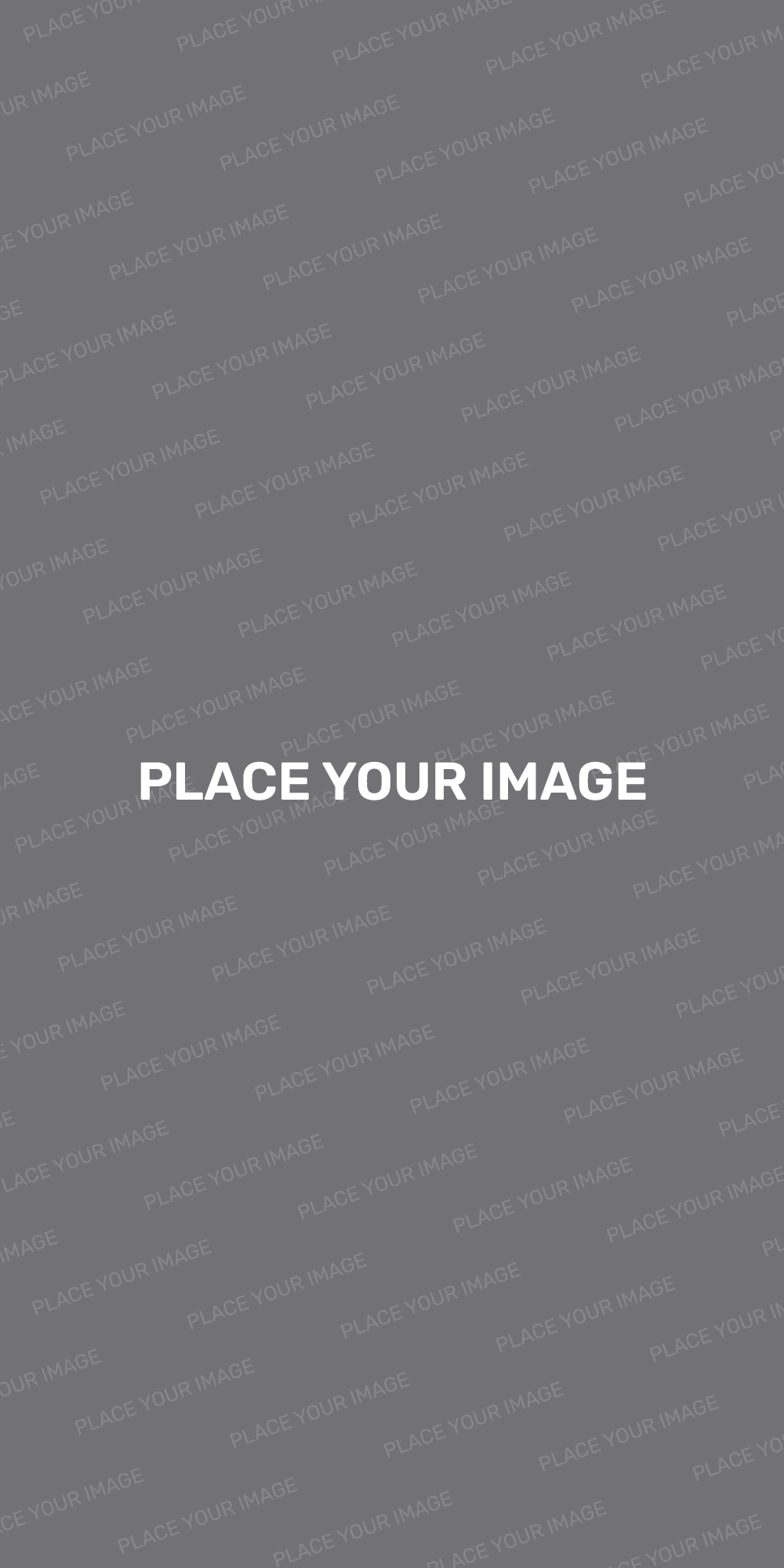 GENERAL BUSINESS
IENFO
OUR SERVICE
Lorem ipsum dolor sit amet, consectetur adipiscing elit. Morbi sit amet ultrices tellus. Vivamus est elit, dictum a mauris eget, venenatis eleifend libero. Morbi ultrices elementum laoreet.
1
Lorem ipsum dolor sit amet, consectetur adipiscing elit. Morbi sit amet ultrices tellus. Vivamus est elit, dictum a mauris eget, venenatis eleifend libero. Morbi ultrices elementum laoreet.
2
Project A
25%
Lorem ipsum dolor sit amet, consectetur adipiscing elit. Vestibulum ex, iaculis id tristique et, bibendum et nunc. Orci varius natoque penatibus et magnis.
Project B
40%
Lorem ipsum dolor sit amet, consectetur adipiscing elit. Vestibulum ex, iaculis id tristique et, bibendum et nunc. Orci varius natoque penatibus et magnis.
Project C
60%
Lorem ipsum dolor sit amet, consectetur adipiscing elit. Vestibulum ex, iaculis id tristique et, bibendum et nunc. Orci varius natoque penatibus et magnis.
Project D
75%
Lorem ipsum dolor sit amet, consectetur adipiscing elit. Vestibulum ex, iaculis id tristique et, bibendum et nunc. Orci varius natoque penatibus et magnis.
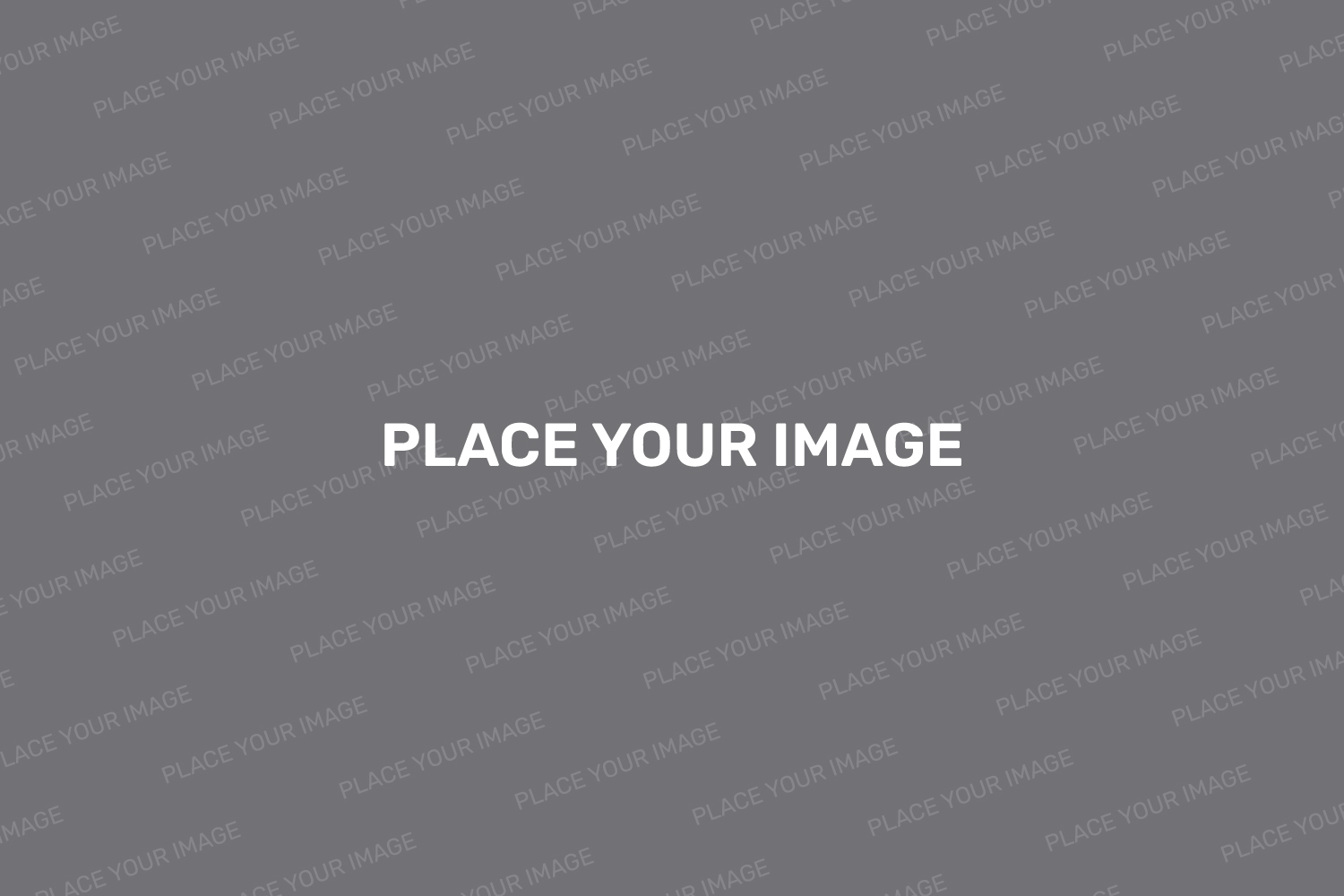 STRENGTHS
3D INFOGRAPHICS
PRESENTATION
GENERAL BUSINESS
Lorem ipsum dolor sit amet, consectetur adipiscing elit. Morbi sit amet ultrices tellus. Vivamus est elit, dictum a mauris eget, venenatis eleifend libero. Morbi ultrices elementum laoreet.
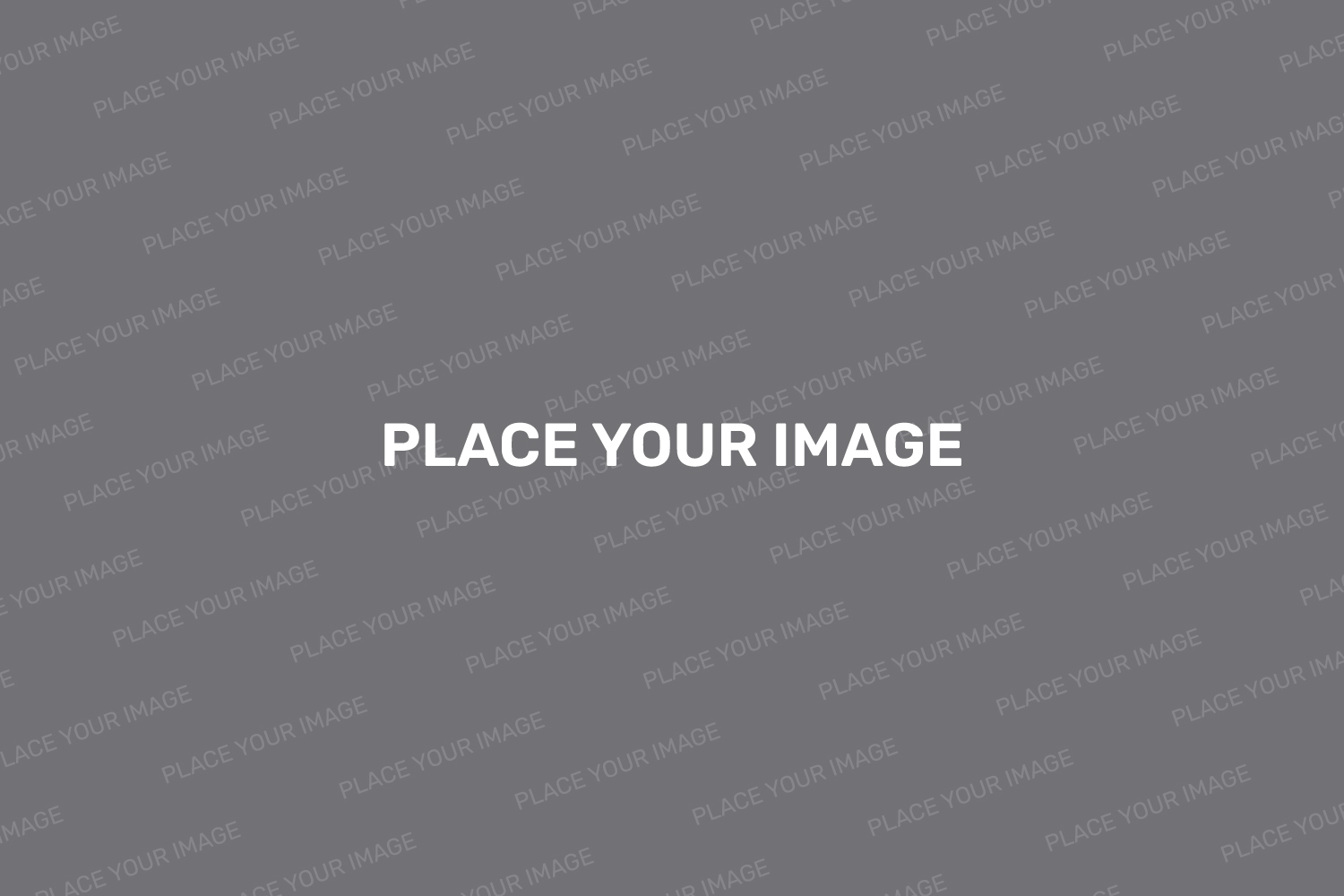 WEAKNESS
3D INFOGRAPHICS
PRESENTATION
GENERAL BUSINESS
Lorem ipsum dolor sit amet, consectetur adipiscing elit. Morbi sit amet ultrices tellus. Vivamus est elit, dictum a mauris eget, venenatis eleifend libero. Morbi ultrices elementum laoreet.
GENERAL BUSINESS
IENFO
OPPORTUNITIES
Lorem ipsum dolor sit amet, consectetur adipiscing elit. Morbi sit amet ultrices tellus. Vivamus est elit, dictum a mauris eget, venenatis eleifend libero. Morbi ultrices elementum laoreet. Nullam in ex vestibulum, sollicitudin eros ac, sodales purus. Sed imperdiet tortor eros
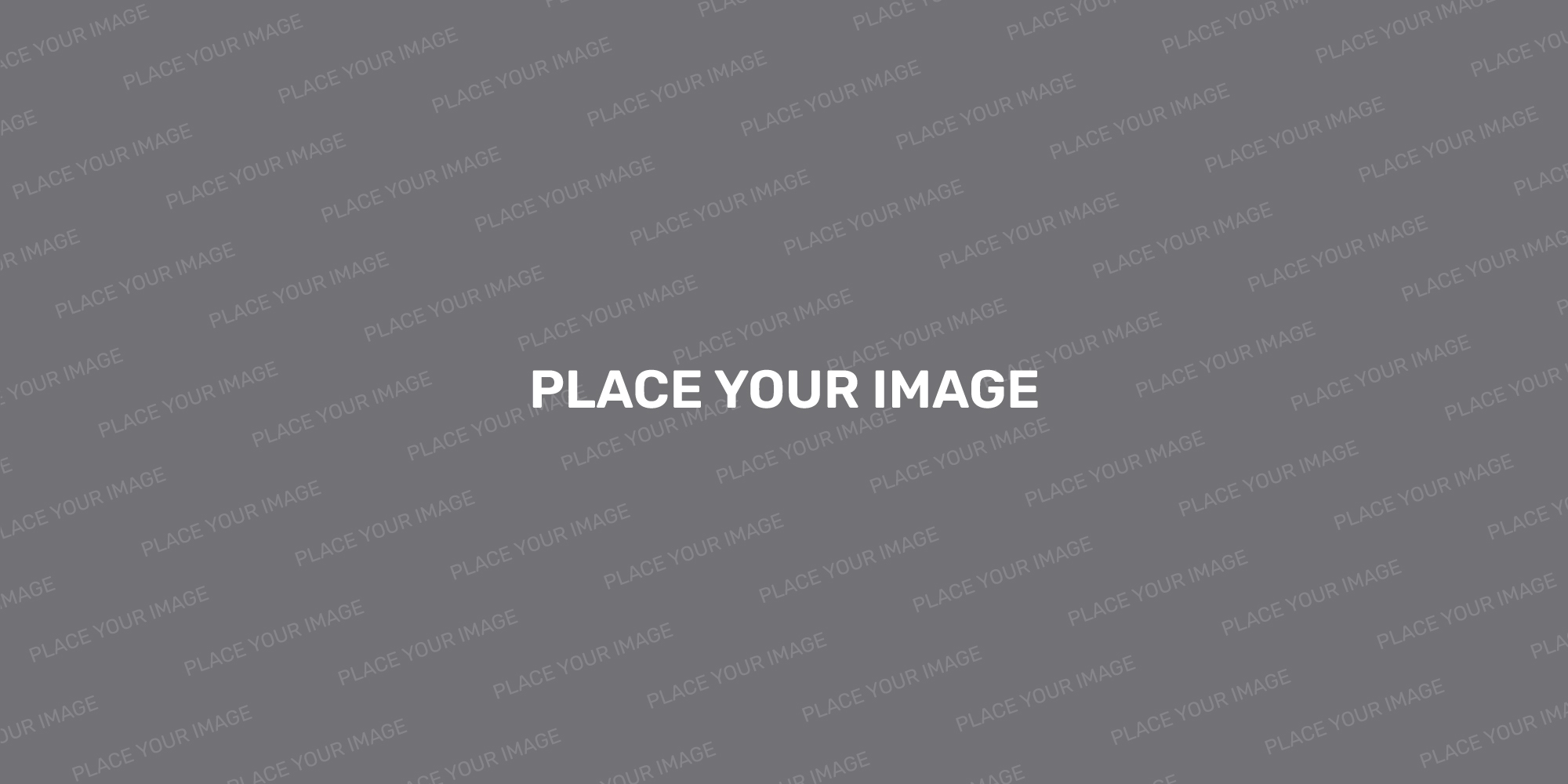 GENERAL BUSINESS
IENFO
Lorem ipsum dolor sit amet, consectetur adipiscing elit. Morbi sit amet ultrices tellus.
THREAT
3D INFOGRAPHICS
PRESENTATION
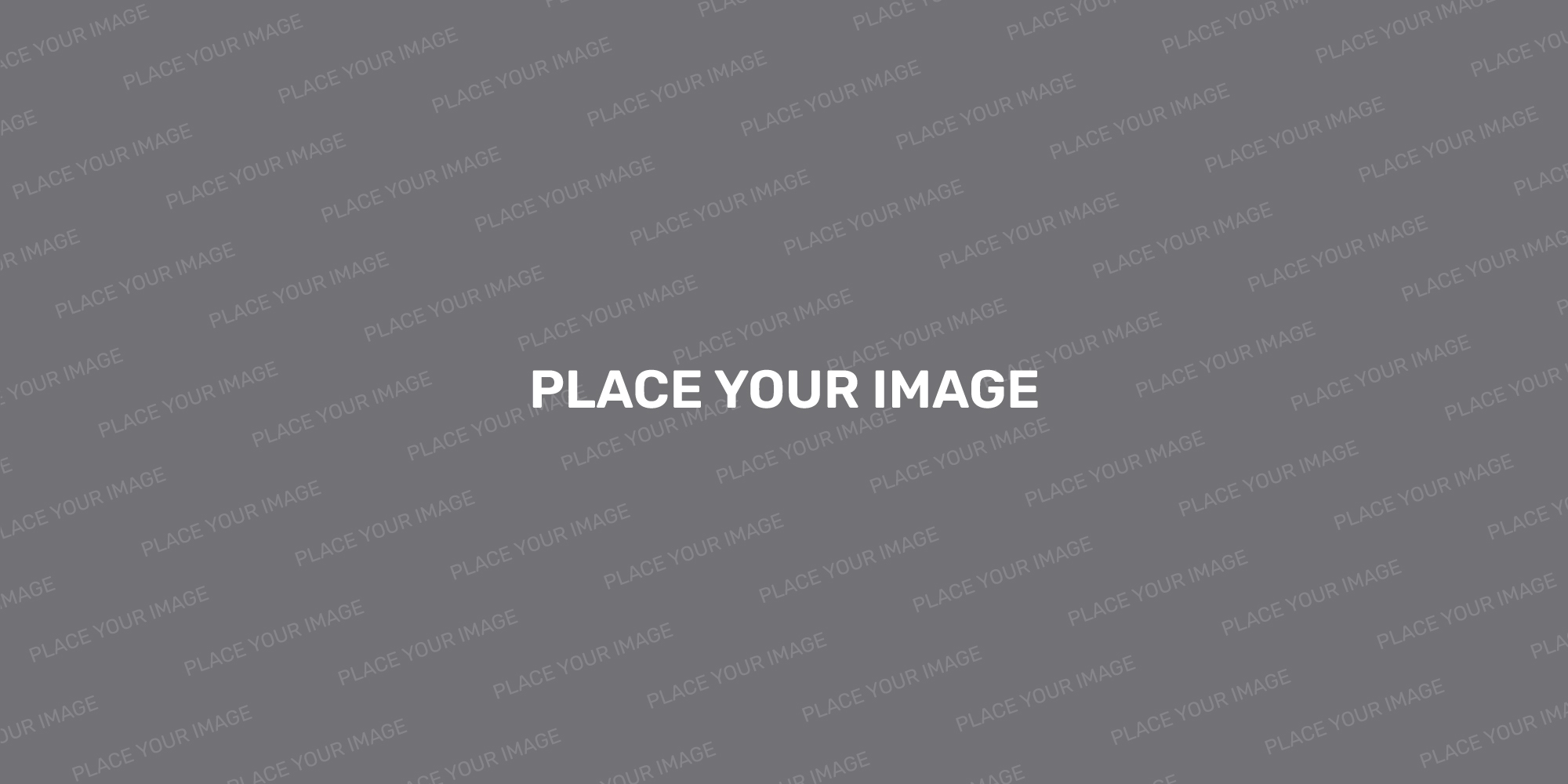 Lorem ipsum dolor sit amet, consectetur adipiscing elit. Morbi sit amet ultrices tellus. Vivamus est elit, dictum a mauris eget, venenatis eleifend libero. Morbi ultrices elementum laoreet. Nullam in ex vestibulum, sollicitudin eros ac, sodales purus. Sed imperdiet tortor eros
Total Earnings
Total Earnings
$80K
$60K
Lorem ipsum dolor sit amet, consectetur adipiscing elit. Vestibulum ex, iaculis id tristique et, bibendum et nunc.
Lorem ipsum dolor sit amet, consectetur adipiscing elit. Vestibulum ex, iaculis id tristique et, bibendum et nunc.
Total Earnings
Total Earnings
$45K
$70K
Lorem ipsum dolor sit amet, consectetur adipiscing elit. Vestibulum ex, iaculis id tristique et, bibendum et nunc.
Lorem ipsum dolor sit amet, consectetur adipiscing elit. Vestibulum ex, iaculis id tristique et, bibendum et nunc.
GENERAL BUSINESS
IENFO
COMPANY
MISSION
Lorem ipsum dolor sit amet, consectetur adipiscing elit. Morbi sit amet ultrices tellus.
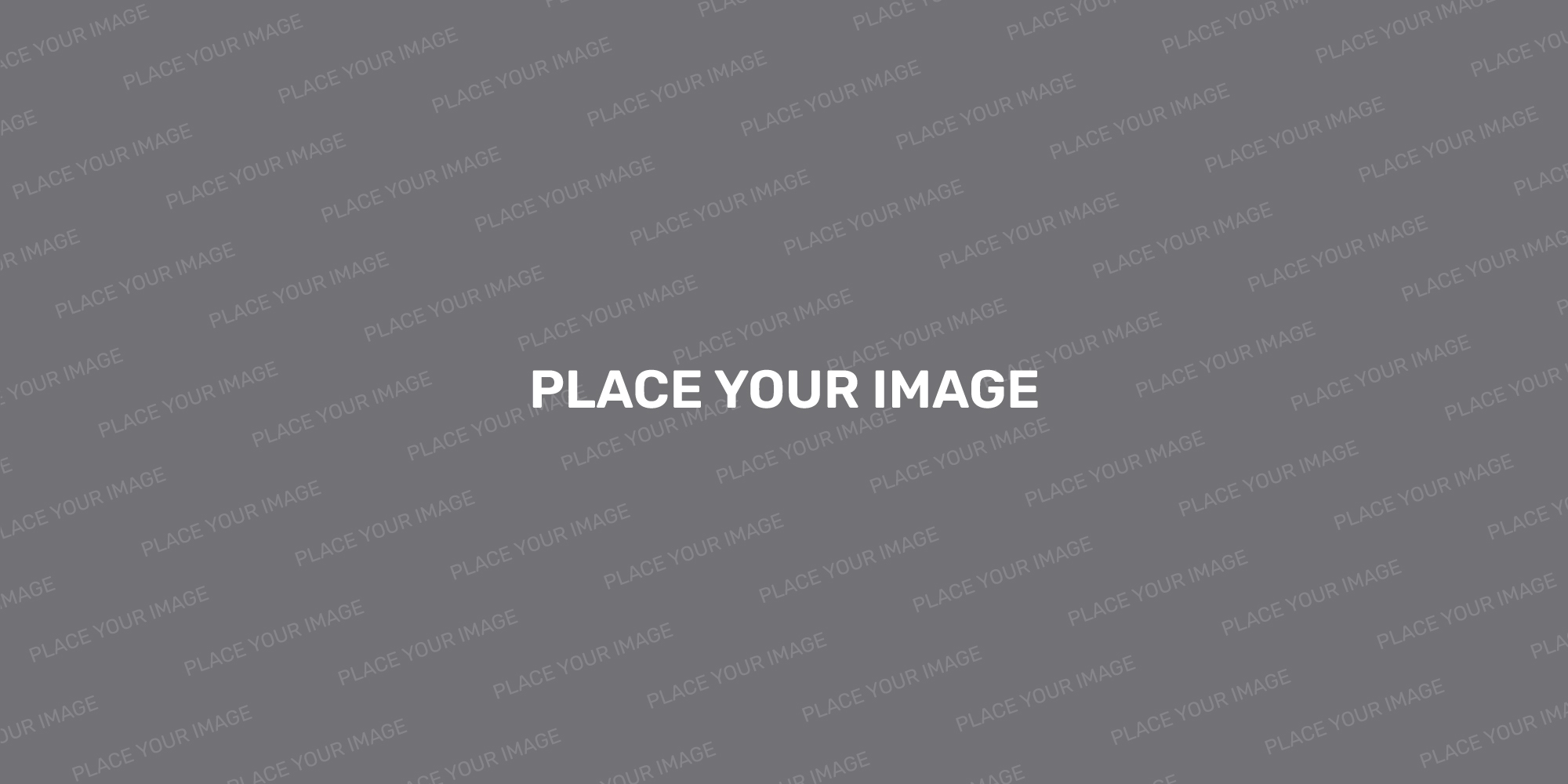 Lorem ipsum dolor sit amet, consectetur adipiscing elit. Morbi sit amet ultrices tellus. Vivamus est elit, dictum a mauris eget, venenatis eleifend libero. Morbi ultrices elementum laoreet. Nullam in ex vestibulum, sollicitudin eros ac, sodales purus. Sed imperdiet tortor eros
BUSINESS
INFORMATION
Project A
Project B
Lorem ipsum dolor amet, consectetur adipiscing elit. Vestibulum ex, iaculis id tristique et, bibendum et nunc.
Lorem ipsum dolor amet, consectetur adipiscing elit. Vestibulum ex, iaculis id tristique et, bibendum et nunc.
Project C
Project D
Lorem ipsum dolor amet, consectetur adipiscing elit. Vestibulum ex, iaculis id tristique et, bibendum et nunc.
Lorem ipsum dolor amet, consectetur adipiscing elit. Vestibulum ex, iaculis id tristique et, bibendum et nunc.
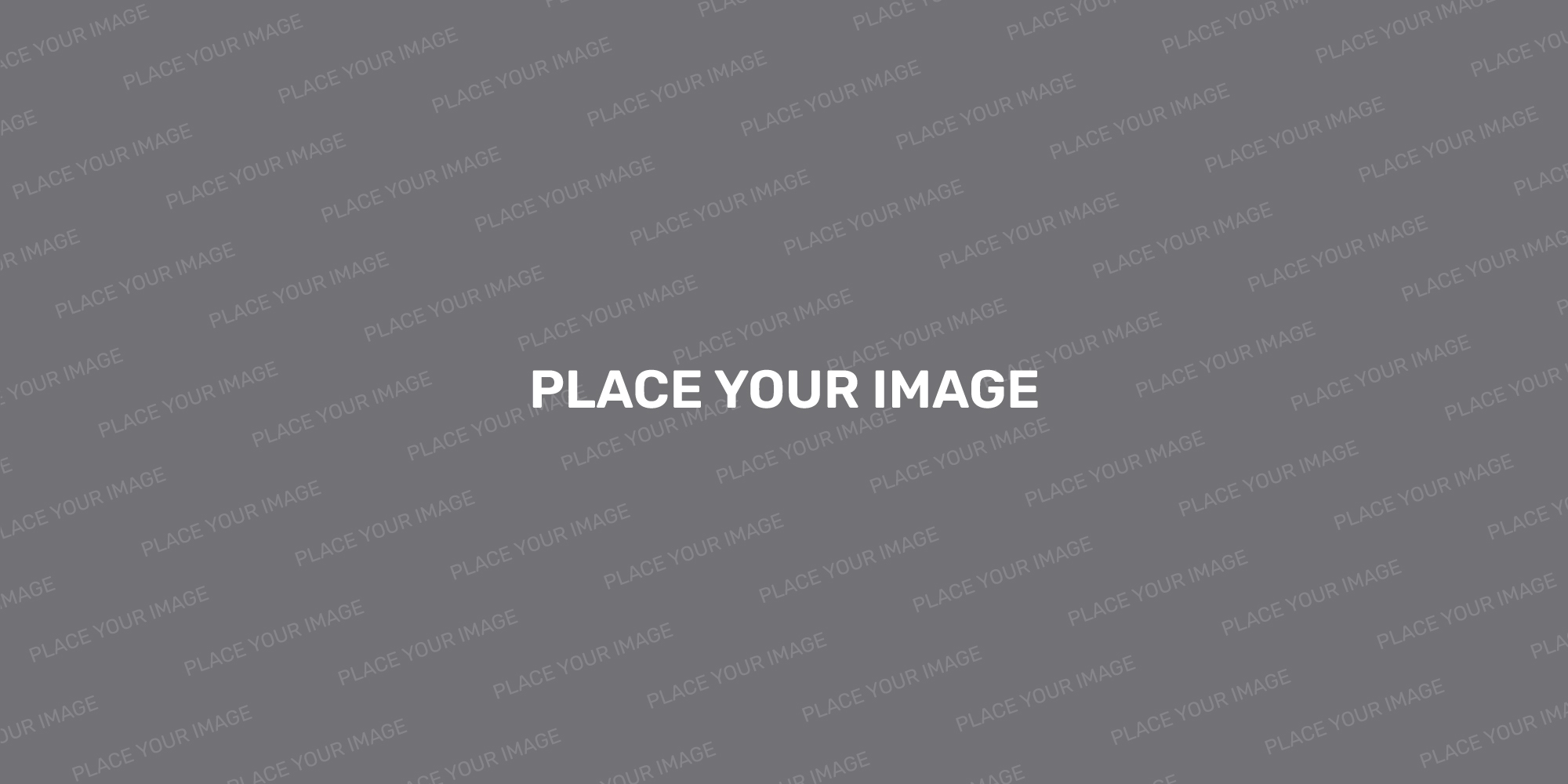 3D INFOGRAPHICS
PRESENTATION
PROJECT A
OUR
GOALS
ACHIEVED
Lorem ipsum dolor sit amet, consectetur adipiscing elit. Morbi sit amet ultrices tellus. Vivamus est elit, dictum a mauris eget, venenatis eleifend libero. Morbi ultrices elementum laoreet. Nullam in ex vestibulum, sollicitudin eros ac, sodales purus. Sed imperdiet tortor eros
PROJECT B
PROJECT C
STRATEGY FORMULATION
Lorem ipsum dolor sit amet, consectetur adipiscing elit. Maecenas dapibus volutpat nibh, sed pellentesque tortor. Maecenas vitae leo at mi tristique porta sed non.
Lorem ipsum dolor sit, consectetur adipiscing elit. Maecenas dapibus volutpat nibh, pellentesque tortor. Maecenas vitae leo at mi tristique porta sed.
Lorem ipsum dolor sit amet, consectetur adipiscing elit. Fusce pretium, orci et blandit ultricies, metus leo faucibus orci, sed dictum ante mi a orci. Vestibulum aliquet ligula nec fermentum egestas.
Lorem ipsum dolor sit amet, consectetur adipiscing elit. Fusce pretium, orci et blandit ultricies.
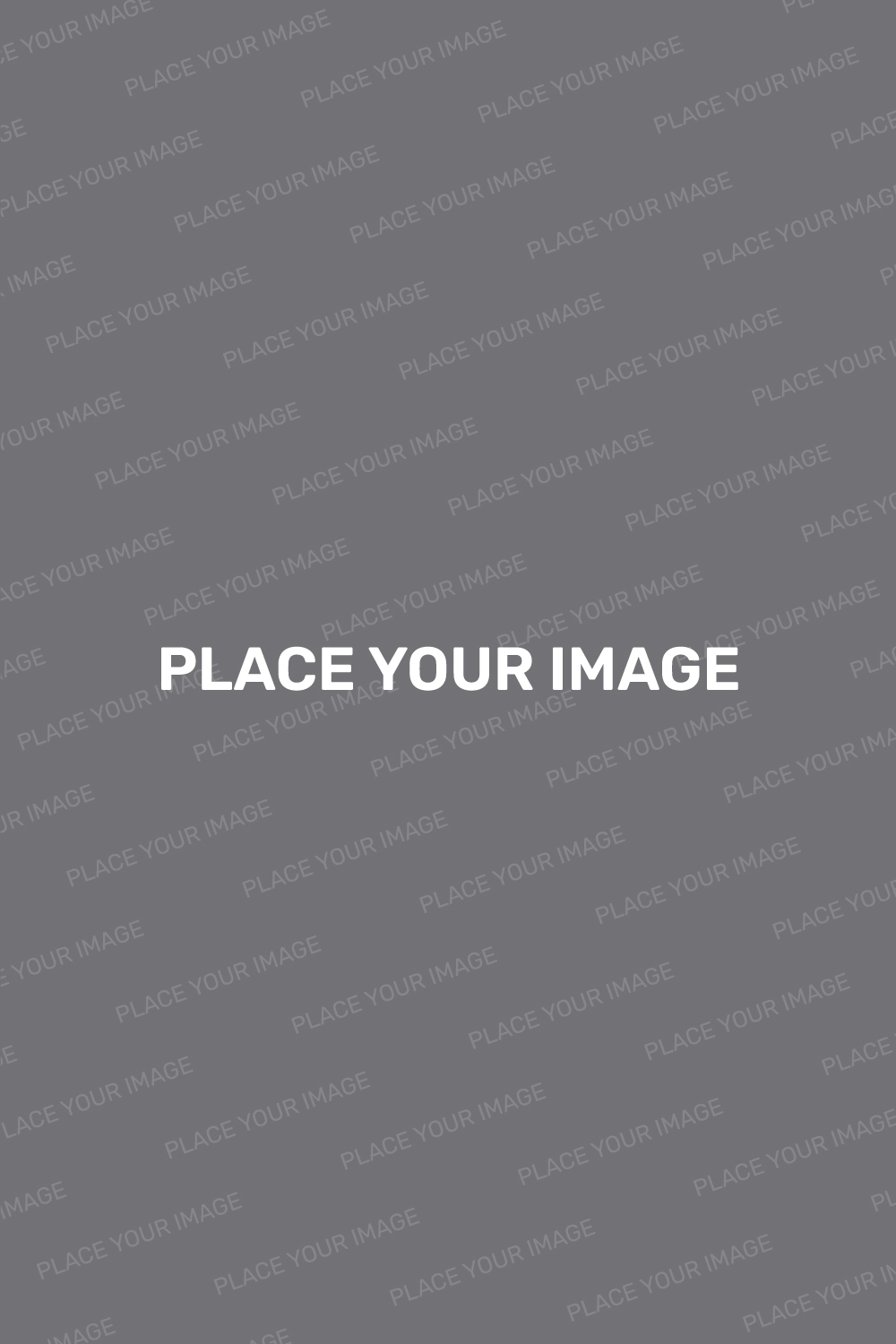 BUSINESS
INFORMATION
BUSINESS
SOLUTION
Lorem ipsum dolor sit amet, consectetur adipiscing elit. Morbi sit amet ultrices tellus. Vivamus est elit, dictum a mauris eget, venenatis eleifend libero. Morbi ultrices elementum laoreet. Nullam in ex vestibulum, sollicitudin eros ac, sodales purus. Sed imperdiet tortor eros
TARGET
80%
Total Earnings
70%
$2500K
65%
60%
Lorem ipsum dolor sit amet, consectetur adipiscing elit. Etiam id felis finibus.
Lorem ipsum dolor sit amet, consectetur adipiscing elit. Etiam id felis finibus.
Lorem ipsum dolor sit amet, consectetur adipiscing elit. Etiam id felis finibus.
Lorem ipsum dolor sit amet, consectetur adipiscing elit. Etiam id felis finibus.
Lorem ipsum dolor sit amet, consectetur adipiscing elit. Vestibulum ex, iaculis id tristique et, bibendum et nunc. Orci varius natoque penatibus et magnis dis parturient montes, nascetur ridiculus mus.
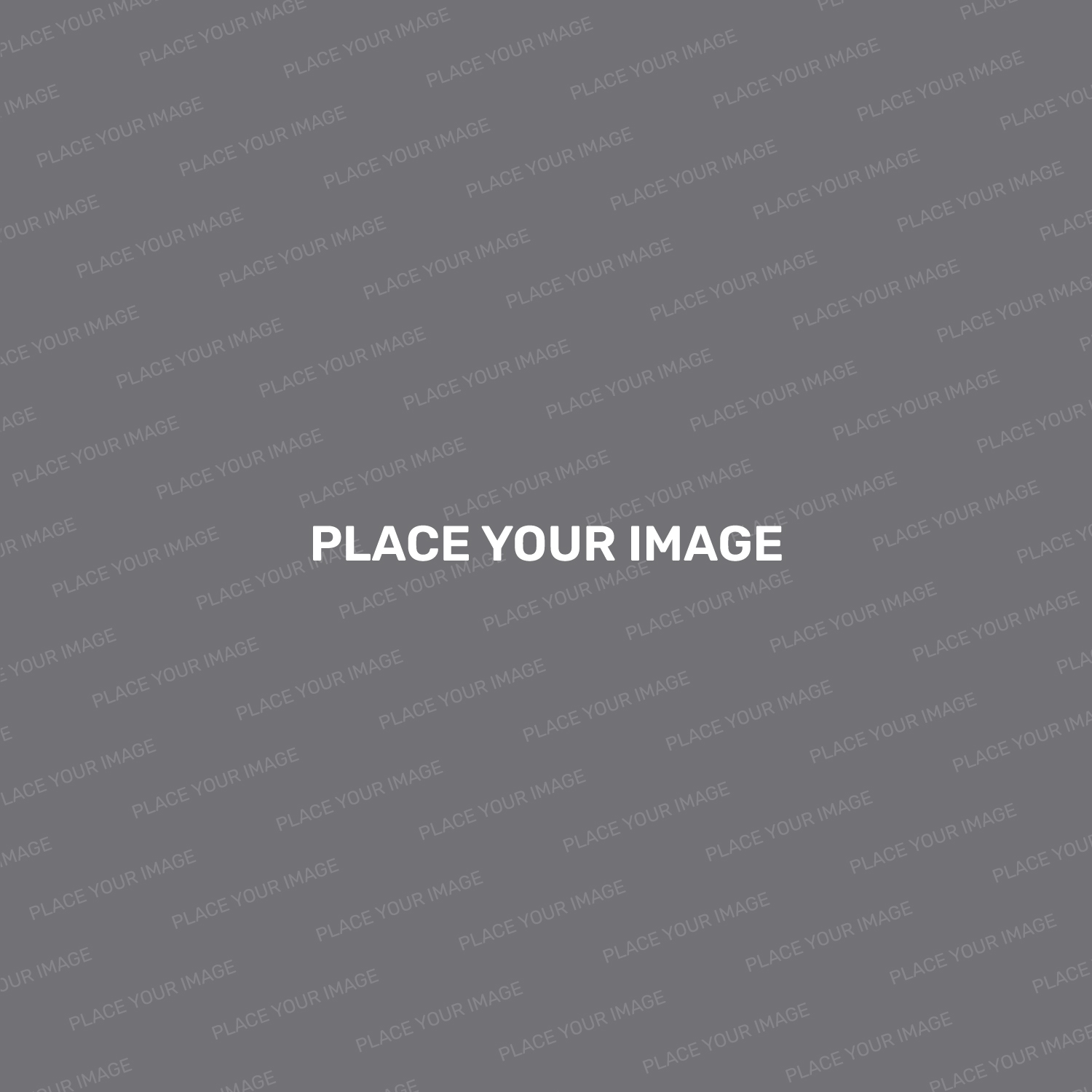 EXECUTIVE
SUMMARY
Lorem ipsum dolor sit amet, consectetur adipiscing elit. Morbi sit amet ultrices tellus. Vivamus est elit, dictum a mauris eget, venenatis eleifend libero. Morbi ultrices elementum laoreet. Nullam in ex vestibulum, sollicitudin eros ac, sodales purus. Sed imperdiet tortor eros
GENERAL BUSINESS
IENFO
BUSINESS MARKET SIZE
Lorem ipsum dolor sit amet, consectetur adipiscing elit. Maecenas dapibus volutpat nibh, sed pellentesque tortor. Maecenas vitae leo at mi tristique porta sed.
Lorem ipsum dolor sit amet, consectetur adipiscing elit. Maecenas dapibus volutpat nibh, sed pellentesque tortor. Maecenas vitae leo at mi tristique porta sed.
Lorem ipsum dolor sit amet, consectetur adipiscing elit. Maecenas dapibus volutpat nibh, sed pellentesque tortor. Maecenas vitae leo at mi tristique porta sed.
Lorem ipsum dolor sit amet, consectetur adipiscing elit. Maecenas dapibus volutpat nibh, sed pellentesque tortor. Maecenas vitae leo at mi tristique porta sed.
GENERAL BUSINESS
IENFO
PROJECT SERVICE
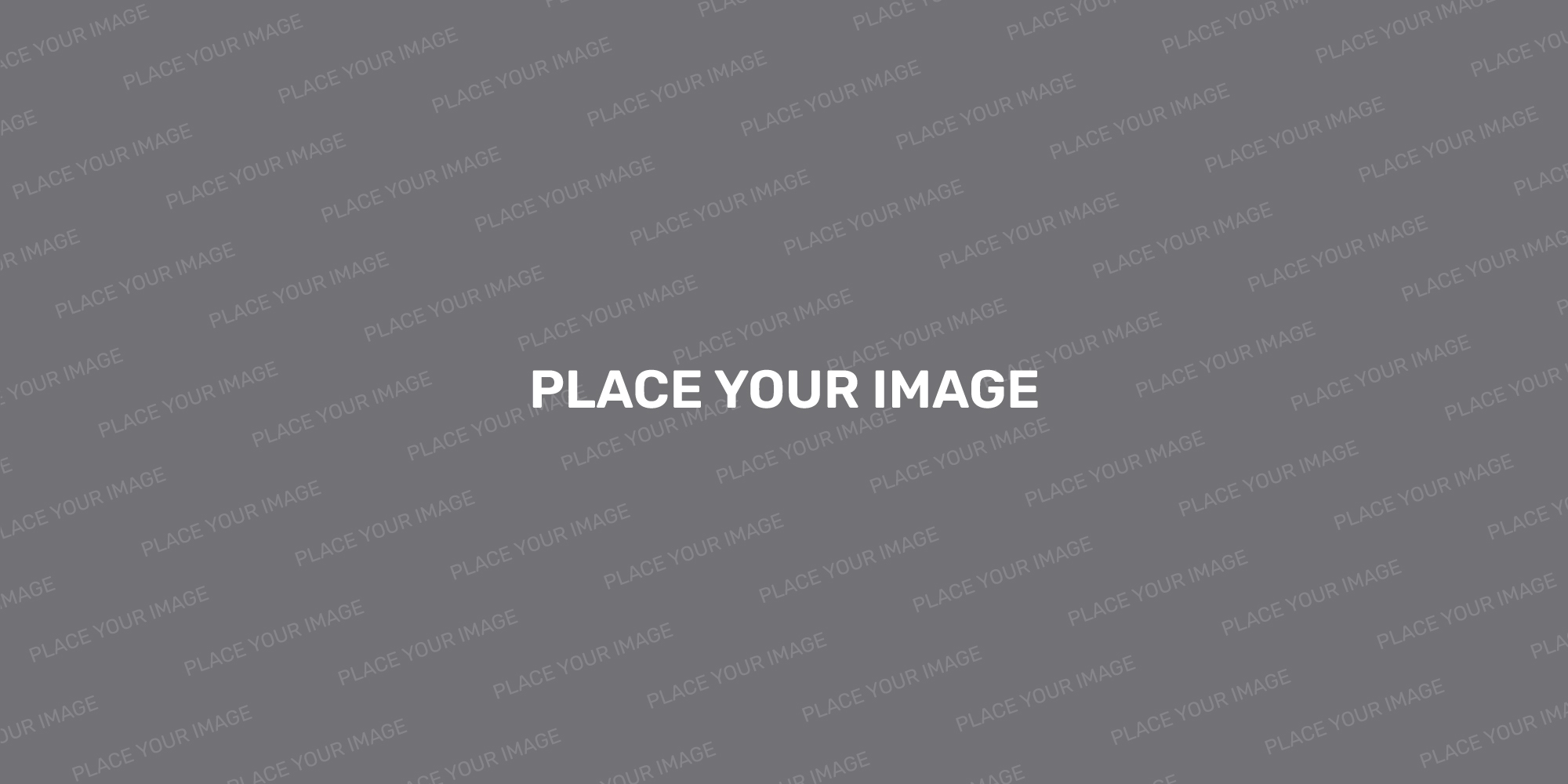 Lorem ipsum dolor sit amet, consectetur adipiscing elit. Morbi sit amet ultrices tellus. Vivamus est elit, dictum a mauris eget, venenatis eleifend libero.
Lorem ipsum dolor sit amet, consectetur adipiscing elit. Morbi sit amet ultrices tellus. Vivamus est elit, dictum a mauris eget, venenatis eleifend libero.
FINANCIAL PLANNING
Lorem ipsum dolor sit amet, consectetur adipiscing elit. Fusce pretium, orci et blandit ultricies, metus leo faucibus orci, sed dictum ante mi a orci. Vestibulum aliquet ligula nec tellus fermentum egestas.
Lorem ipsum dolor sit amet, consectetur adipiscing elit. Fusce pretium, orci et blandit ultricies, metus leo faucibus orci, sed dictum ante mi a orci. Vestibulum aliquet ligula nec tellus fermentum egestas.
Lorem ipsum dolor sit amet, consectetur adipiscing elit. Fusce pretium, orci et blandit ultricies, metus leo faucibus orci, sed dictum ante mi a orci. Vestibulum aliquet ligula nec tellus fermentum egestas.
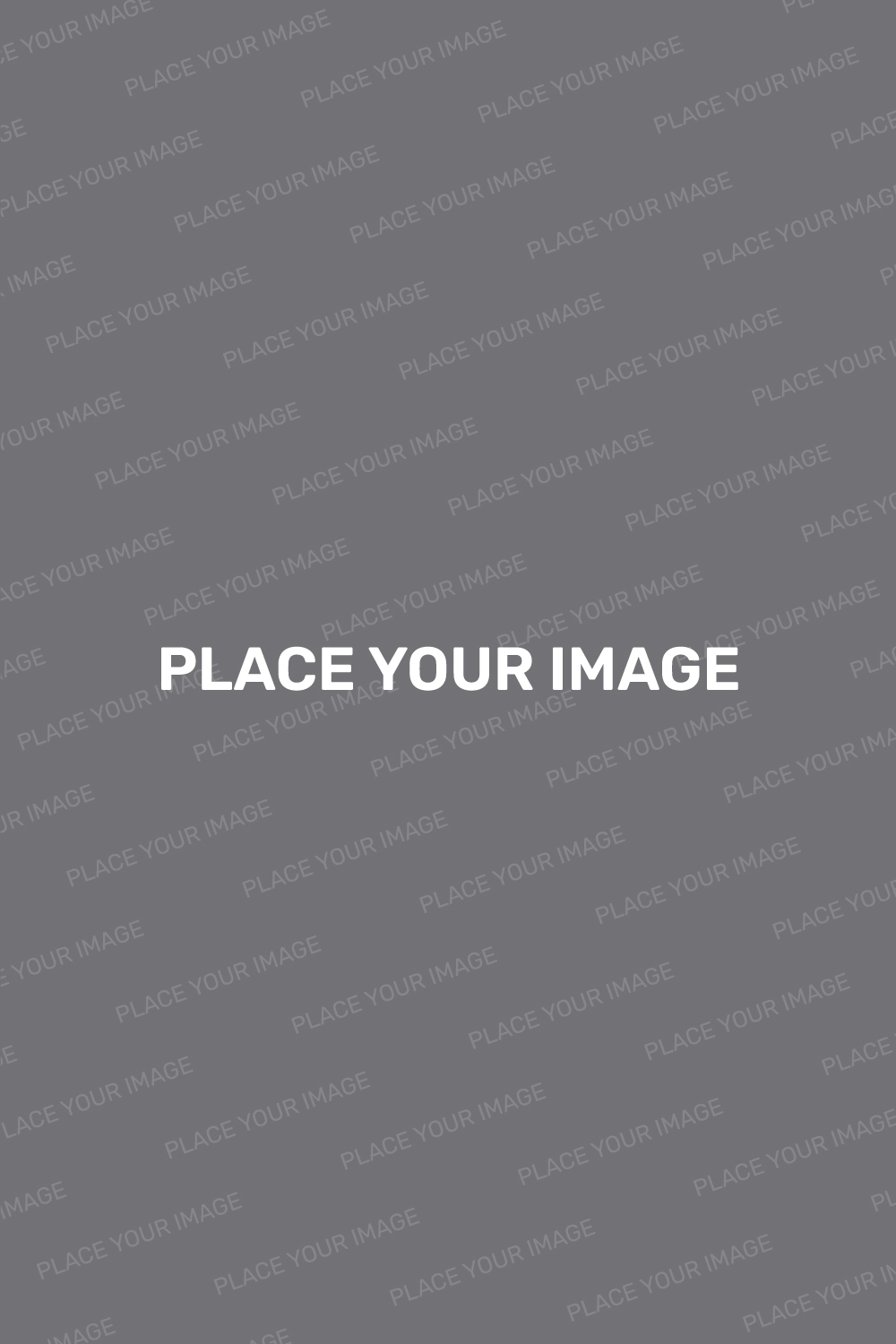 BUSINESS
INFORMATION
BUSINESS
MODEL
Lorem ipsum dolor sit amet, consectetur adipiscing elit. Morbi sit amet ultrices tellus. Vivamus est elit, dictum a mauris eget, venenatis eleifend libero. Morbi ultrices elementum laoreet.
PROJECT A
Lorem ipsum dolor sit amet, consectetur adipiscing elit. Morbi sit amet ultrices tellus. Vivamus est elit, dictum a mauris eget, venenatis eleifend libero. Morbi ultrices elementum laoreet.
PROJECT B
GENERAL BUSINESS
IENFO
3D INFOGRAPHICS
PRESENTATION
THANKS
Lorem ipsum dolor sit amet, consectetur adipiscing elit. Morbi sit amet ultrices tellus. Vivamus est elit, dictum a mauris eget.
Lorem ipsum dolor sit amet, consectetur adipiscing elit. Morbi sit amet ultrices tellus.
BUSINESS
INFORMATION